Product Development PlanWorkstreams and key milestones
Pilot
Feb 17, 2024
Scope Complete
Design Complete
Development Complete
Deployment Complete
Oct 22, 2023
Dec 1, 2023
Dec 31, 2023
Feb 24, 2024
2023
2024
Q4
Q1
Q2
Oct
Nov
Dec
Jan
Feb
Mar
Apr
Scope
1 wk
100%
Conduct Needs Analysis
1 wk
100%
Scoping
Analysis Complete
Nov 11, 2023
Development
Design
Code freeze
3 wks
Jan 27, 2024
Development
Development
Stabilize
Automated Testing
11 wks
Stream
Manual
10 wks
Testing
Integration
Unit Testing
Unit Testing
Training outline
Training review
Training final
Jan 30, 2024
Feb 28, 2024
Mar 29, 2024
Training
Dev architecture: Dan
Test process: Andreea
Release train: Carmen
Training
9 wks
Release
Documentation
7 wks
Pilot
Pilot Plan Review
Pilot
8 wks
Deploy
1 wk
Deployment
Digital Transformation RoadmapTop-level integrated schedule with project highlights
Project Initiation
Prototype
Final Product
Training Prototype
Training Final
2022/Nov
2023/Apr
2023/Sep
2024/Apr
2024/Sep
Today
2022
2023
2024
2022
2024
Q3
Q4
Q1
Q2
Q3
Q4
Q1
Q2
Q3
Delivery assurance overview
Oct 22
Phase 1
Plan complete & validated
Nov 18
Delivery
Assurance
First cut
Feb 14
Test
Second cut
Deploy
Phase 2
Apr 24
Aug 19
Jun 30
2023 Release window 1
2023 Release window 2
Workplan Releases
2023-R1
2023-R2
Mar 10, 2023
Sep 8, 2023
Project kick-off
Move to production
Nov 2, 2022
Sep 22, 2023
Outline
Plan
Architect
Test
Deploy
Workplan G0
Change strategy & analysis
Nov 10 - Mar 3
Change impact analysis
Stage I
Training Plan
ChangeManagement
Training development
Training delivery
Aug 9 - Sep 26
Training material sign off
Sep 1, 2024
IT Project Management
Infrastructure Upgrade Timeline
Legend
Switch manufacturers selected
Budget approved & PO issued 
IT staff training in progress
Support Ops
Retail Ops
Ops Milestones
Key Milestones
Data Backup
Training Day
Sign Off
2023/Nov
2024/Apr
2024/Aug
System 1
75%
16.9 mons
Lead Time
Install 1A and 1B
Test & stabilize
Data Backup
Sign Off
2024/Oct
2025/Jul
System 2
25%
14 mons
Lead Time
Install 2A and 2B
Test & Stabilize
* Tech sponsor approval required
Q1
2024
Q1
2025
2023
2025
Q2
Q3
Q4
Q2
Q3
Q4
Q2
Q3
May 1, 2023
November 25, 2023
May 11, 2024
October 28, 2024
July 7, 2025
*Project Approval
Checkpoint A
Manufacturer Certification
Checkpoint B
Project complete
Cross Systems Planning Portfolio
Development & Rollout Roadmap
Product / Carmen
Architect /  Alex
Marketing / Diana
Biz Dev / Jodi
Today
2022
2023
2024
2025
2026
2027
5 yrs
New CI Portal - Integrate with Mobile Apps
89%
1.5 yrs
Help Desk Integration Project
100%
4.5 yrs
New CI Portal - Global Rollout
45%
Integrations
4.5 yrs
New CRM Solution - Retire Legacy CRM Systems
59%
4.9 yrs
New CI Portal - Consolidate Customer Data Project
26%
4.5 yrs
New CI Portal - Enable Big Data Analysis
60%
4.4 yrs
ERP Solution
1.5 yrs
Legacy Accounting
100%
1.8 yrs
Sales Collaboration Tool
100%
4.5 yrs
MS Power BI Reporting Platform
60%
Business Apps
4.5 yrs
Fitness Connect Mobile App Dev Project
99%
4.5 yrs
Integrate Fitness Connect To CRM Project
97%
4.5 yrs
Box Rollout
68%
4.7 yrs
CPQ Quoting Systems
70%
4 yrs
Business Process Improvement Project
BPI
4 yrs
ABC GL Integration Engagement Project
2.4 yrs
Intranet Integration Engagement Project (FP)
Product Development & Launch
Planning & Execution Overview for MPIQ
Executive Review
March 10
Project Kickoff
Executive Decision
Final Release
Press Release
January 25
March 21
October 25
August 2
Jan
Feb
Mar
Apr
May
Jun
Jul
Aug
Sep
Oct
9 wks
10.2 wks
9.8 wks
Assemble Resources
Subcontractor Selection
Content Plan
Prototype
Development
34 wks
Jan 2 - Feb 25
Feb 26 - Oct 21
Integration  R1
Integration R2
9 wks
Rollout
5 wks
Executive Summary
Development is progressing without issues
Potential issues anticipated with integrations
Content work ahead of schedule
Test & Change Management PlanOverview of dependencies
Project Initiation
Product: Prototype
Product: Final
2023 Nov 11
2024 Apr 20
2024 Sep 8
2023
2024
2024
Q4
Q1
Q2
Q3
Q4
Test preparation
Jan 9 - Feb 3
Test Scenario development
Feb 3 - Mar 1
Configuration unit testing
Mar 1 - Apr 12
Test Management
Finalize scenarios
Mar 21 - Apr 25
Test execution
May 2 - Jun 26
Parallel testing
Jul 3 - Aug 27
CUT: Sign Off
E2E: Sign Off
Draft test strategy
2024 Apr 13
2024 Jun 29
2024 Dec 5
Strategy and analysis
Nov 28 - Mar 3
Stakeholder engagement / Change impact analysis
Mar 3 - Mar 26
Communication and training plan
Mar 26 - Apr 30
Training development
Apr 30 - Aug 6
ChangeManagement
Training delivery
Aug 6 - Sep 23
Communications delivery
Jul 10 - Sep 29
Stabilization
Sep 15 - Dec 3
Training material sign Off
2024 Aug 30
Security Certification Roadmap
Passing Control Tests
75%
Q2
Q3
Apr
May
Jun
Jul
Aug
Sep
100%
100%
Azure Connect
 365 access
 DevOps access
 Systems
100%
365 Connect
 Azure configurations
95%
Policies drafted
Policies
89%
Policies approved
5%
Biz Continuity Plan developed
20%
Risk
Risk Questionnaires
  Risk Assessment Survey
Risk Mitigation plans
80%
Asset inventory
Systems
50%
System diagram
Documentation
80%
Partners
Partner 1
Partner 2
Partner docs
Process
Processes built & documented
Personnel
Onboarding
Devices compliant
Policies & training
Controls
Assign control owners
Auditor
Vet auditor
Prep with auditor
Product Launch Plan
Marketing and Development
Web App Release
Nov 22
PC App Release
Sales Agreements
Mobile App Release
Partner NDAs
Distributor Agreements
Dec 1
Jan
Feb
Mar
Apr
May
Jun
Jul
Aug
Sep
Oct
Nov
Dec
Develop
Excite
Ignite
Marketing
Partners
Press Kit
Media Campaign
Web app
45.6 weeks
Mobile app
34.2 weeks
Product
Windows app
27 weeks
Web Beta
Mobile Beta
Win Beta
Marketing:  Diana
Technical:  Dan
Release:  Carmen
Summary
Marketing planning sessions progressing. 
Product feasibility studies are complete. 
Proof of concept started early.
Global Initiatives Timeline
PROJECT STATUS
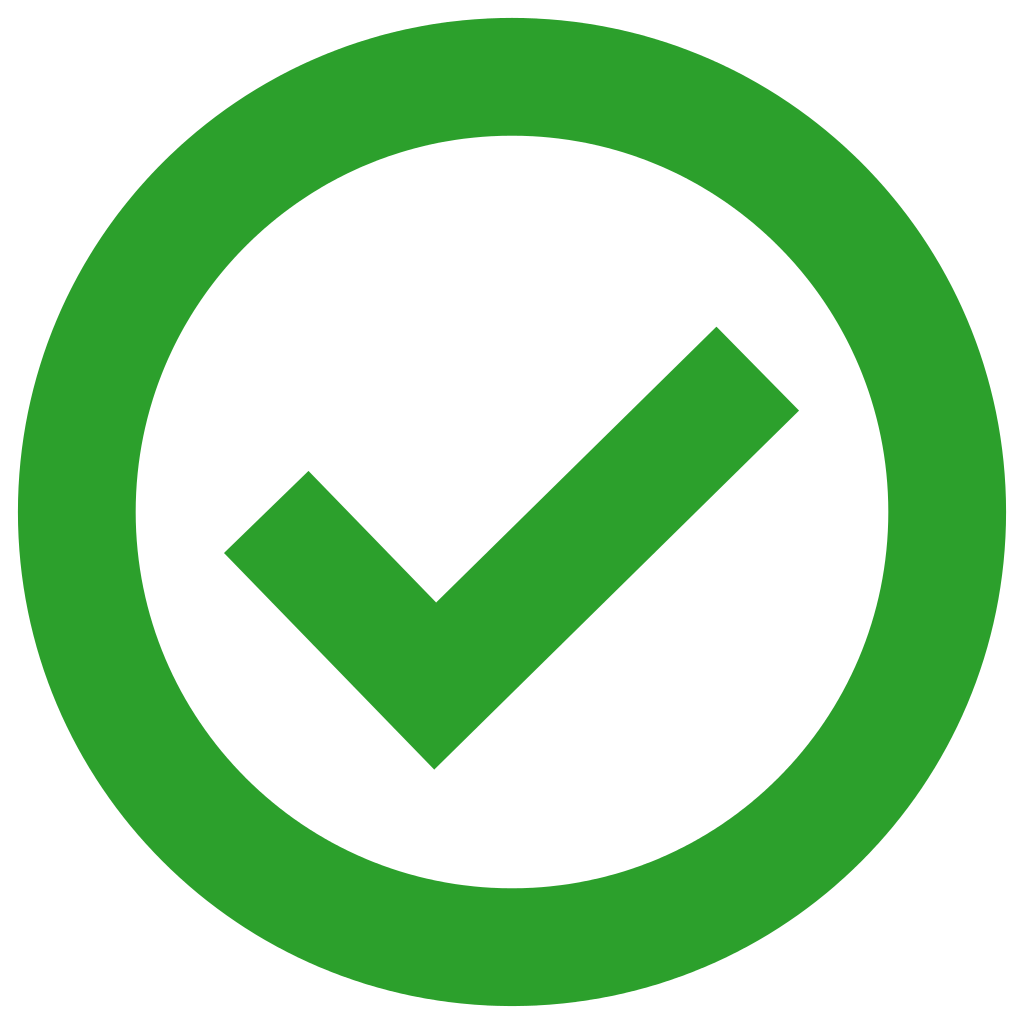 WW Pilot Programs & Execution
2021
2023
Q1
2022
Q1
2023
Q1
Q2
Q3
Q4
Q2
Q3
Q4
Q2
Q3
Q4
Publish data
Apr 30, 2022
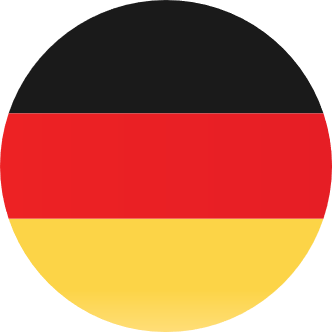 Germany
Germany Pilot
Apr 2021 - Jun 2022
Publish data
Jun 4, 2022
Europe
France
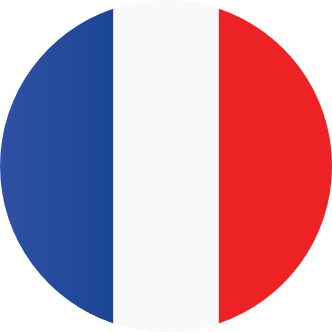 France Pilot
Jul 2021 - Jul 2022
Class III
Jul 1, 2022
Push to Class IV
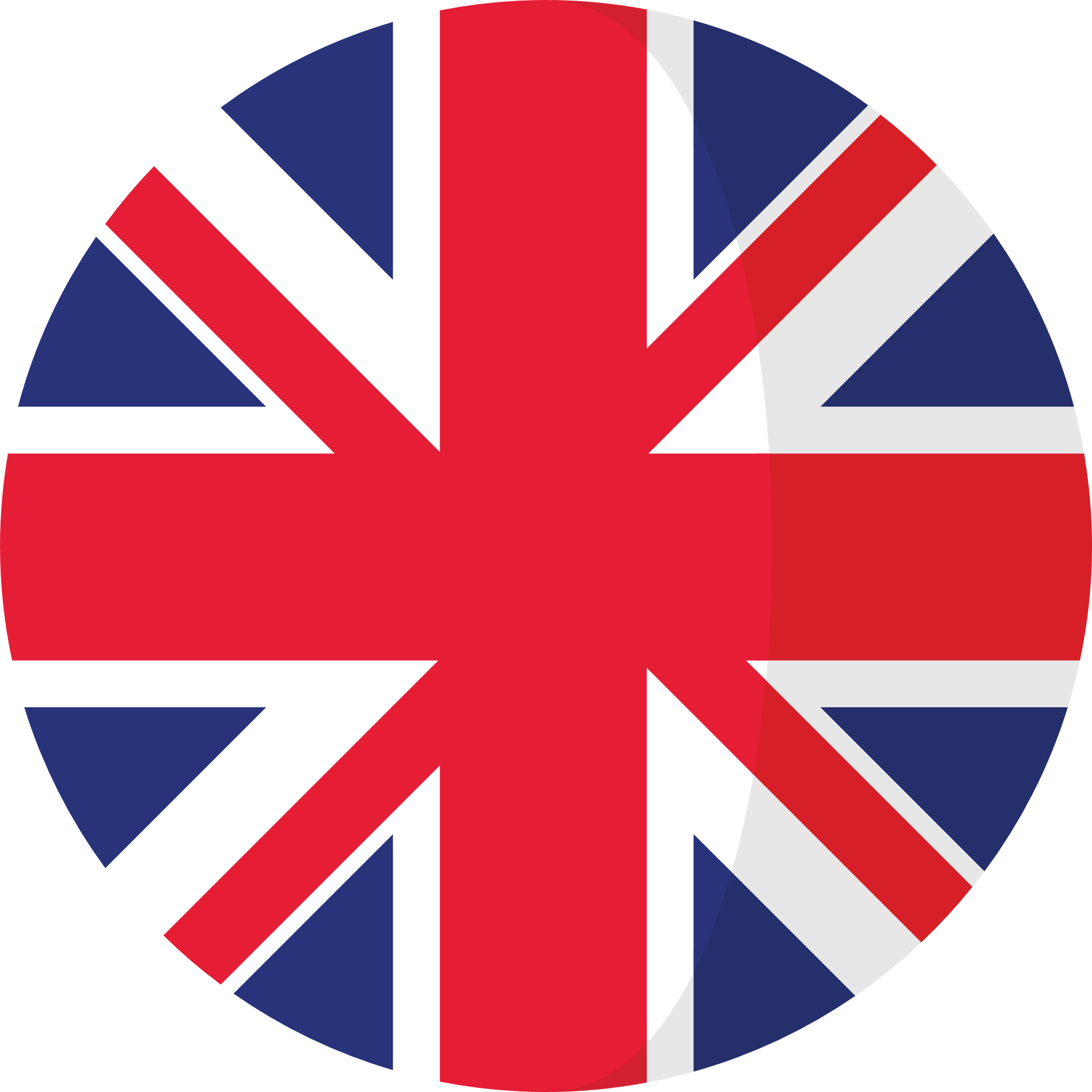 UK
Production
Jul 2021 - Dec 2023
Data refresh
Jan 31, 2022
Class I
Sep 5, 2022
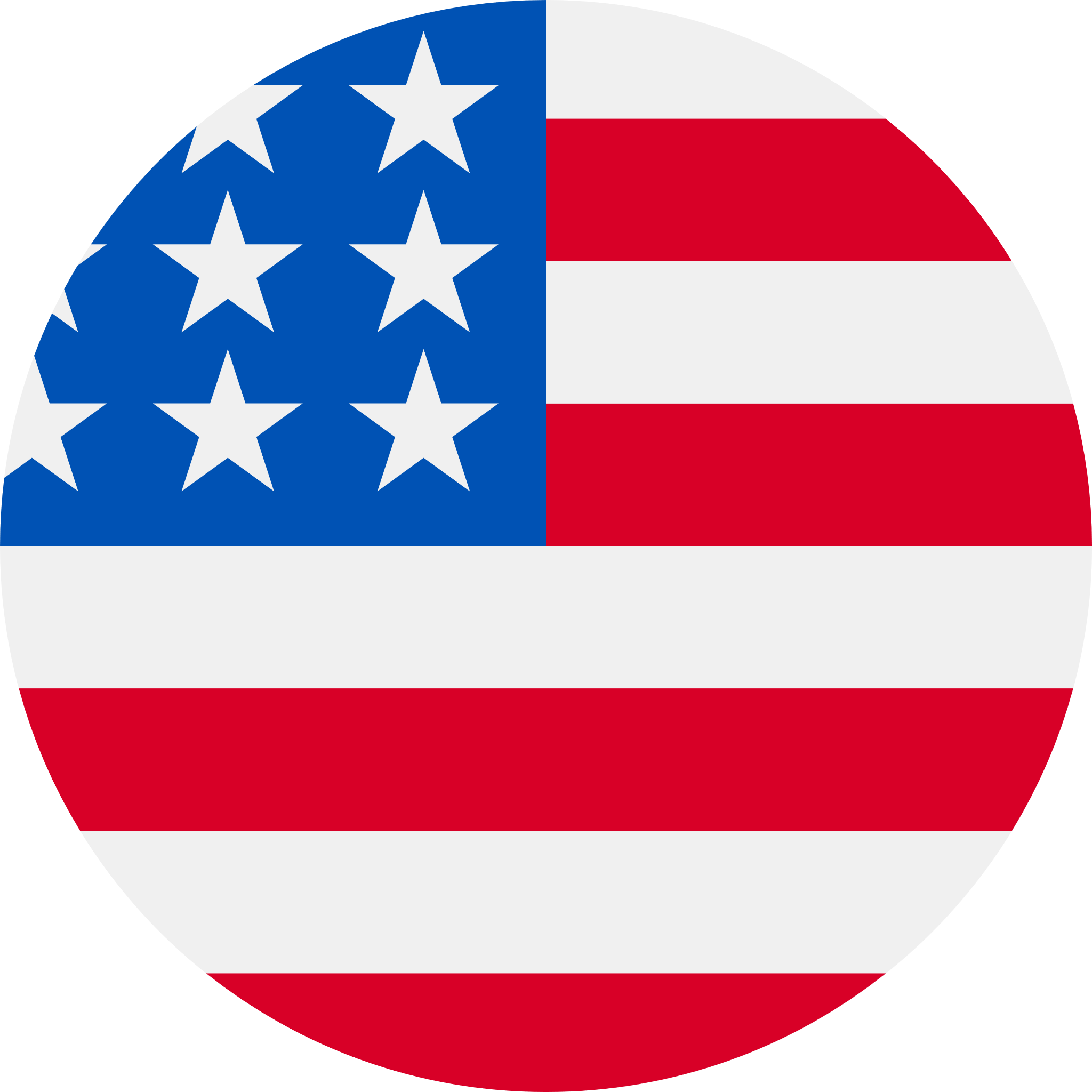 USA
Execution
Jan 2021 - Dec 2022
NA
Class III
Class II
*Data refresh
Class I
Canada
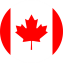 Production
Jan 2021 - Dec 2023
South Korea
NZ
Brazil
China
Other
Global Execution
Jan 2021 - Dec 2023
Product Release Schedule
R3 Sprint Planning
Jan 8 - Apr 10
Release 1
67 days
Sprint 1
Sprint 2
Sprint 3
Sprint 4
Sprint 5
QA + Refinement
Core projects slightly off-track due to unexpected framework blockers.
Apr 11 - Jul 13
Release 2
68 days
Sprint 6
Sprint 7
Sprint 8
Sprint 9
Sprint 10
QA + Refinement
Jul 14 - Oct 17
Release 3
68 days
Sprint 11
Sprint 12
Sprint 13
Sprint 14
Sprint 15
QA + Refinement
2018
Jan
Feb
Mar
Apr
May
Jun
Jul
Aug
Sep
Oct
Apr 10
Jul 13
Oct 17
Release 1
Release 2
Release 3